Методическая разработка на тему:
Стеклянный мольберт
«Прозрачное чудо»

Выполнила:
Воспитатель 
МБДОУ Великооктябрьский 
детский сад  «Белочка»
Григорьева А.В.
Прозрачный мольберт
Прозрачный настольный мольберт из небьющегося стекла в деревянной раме. Копии сделанных рисунков можно сохранять, осторожно приложив к сырому рисунку лист бумаги (если рисунок уже подсох, слегка увлажните его, побрызгав водой из пульверизатора).
      Размер 58×78×8 см.
      Занятия живописью на стекле – прекрасный способ творческого самовыражения детей, способствующий развитию у них коммуникативных навыков. Рисуя на стекле чей-то портрет, даже застенчивый ребенок получает возможность внимательно всмотреться в этого человека, встретиться с ним взглядом, установить непосредственный контакт.
     Пользуйтесь только водо-растворимыми красками.
ЦЕЛЬ:
Развивать высшие психические функции и творческое мышление.
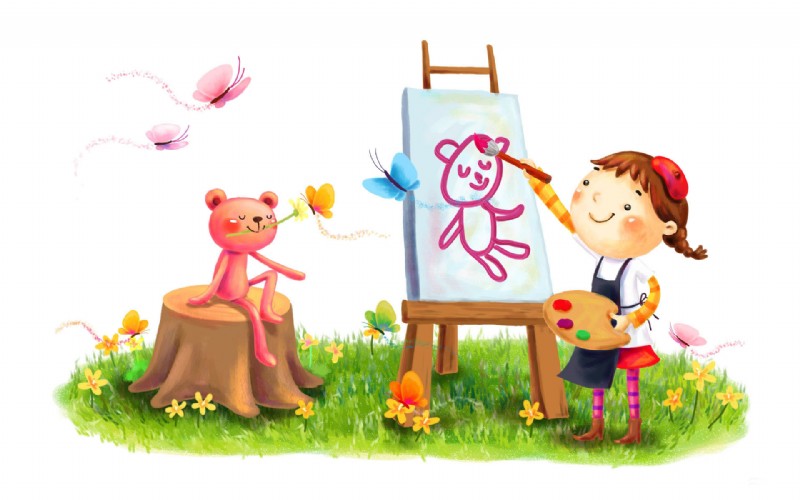 ЗАДАЧИ:
1. Развивать общую и мелкую моторику;
   2. Развивать цветовое восприятие и сенсорное    развитие;3. Корректировать зрение и зрительное восприятие; 
   4. Развивать речь и мышление в процессе восприятия и отображения;
  5. Преодолевать недостатки развития личностных качеств, таких, как неуверенность, неумение преодолевать трудности, ранимость, робость, и др.
Стеклянный 
мольберт
Визуальное 
впечатление
Тактильное ощущение
Творческое самовыражение
Коррекция зрения
Психическое развитие
Мелкая моторика
Коммуникативные
навыки
Интеллектуальное развитие
Развитие речи
Рекомендации при использовании «Прозрачного мольберта»:
- Игры с прозрачным мольбертом целесообразнее начинать со сказки, стихотворения, потешки. Педагог обыгрывает  сюжет будущего рисунка, используя игрушки.
- Игра проводится согласно возрастному ограничению во времени.
- Обязательна  двигательно-глазная гимнастика для снятия  напряжения.
 - Совместное рисование - это всегда общение взрослого и ребёнка. В процессе  рисования у детей  происходит  развитие речи, формируются коммуникативные навыки.
- Рисование пальцами полезно для детей любого возраста. Развивается мелкая моторика, гибкость пальцев и мышцы рук. В процессе ребенок раскрепощается, устраняет страхи, комплексы, развивает уверенность в себе и общительность. Рисование пальцами обостряет ощущения.
- Рисовать рекомендуется как правой, так и левой рукой – для развития и стимуляции полушарий головного мозга.
Виды нетрадиционной техники изобразительного искусства
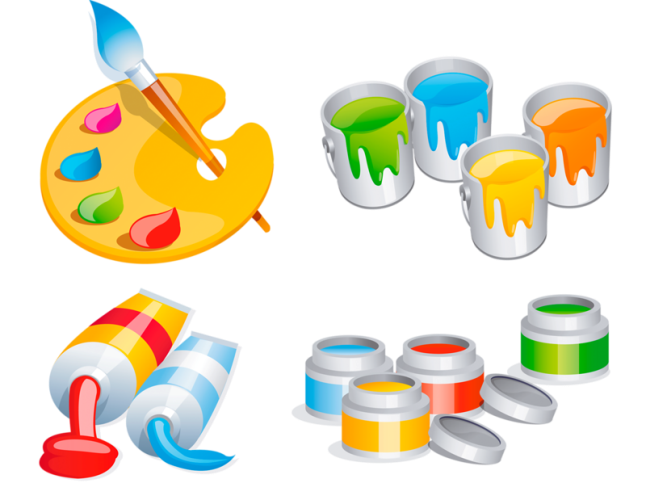 Рисование пальцами и ладошкой.
Даже никогда не рисуя пальцами, можно представить особенные тактильные ощущения, которые испытываешь, когда опускаешь палец в гуашь — плотную, но мягкую, размешиваешь краску в баночке, подцепляешь некоторое количество, переносишь на бумагу и оставляешь первый мазок. Это целый ритуал!
Рисование листьями.
Каждую  осень мы собираем желтые, красные, рыжие листья, лепестки цветов: роз, тюльпанов. Лепестки и листья натуральны, вкусно пахнут, невесомы, приятны на ощупь. Дети с удовольствием окунают листья в краску и оставляют на мольберте красочные неповторимые оттиски.
Штампы и печати.
Сейчас в продаже встречаются наборы штампов для детского творчества. Благодаря ним ребёнок может дополнить свой рисунок подходящими отпечатками. Но если у вас нет таких штампов, не беда. Ведь печатать можно чем угодно. Именно это и будет настоящим творчеством. А еще можно сделать самодельные штампы из картофеля. Для этого разрежьте крупную картофелину пополам, возьмите одну половинку и при помощи острого ножа уберите со среза лишнюю мякоть таким образом, чтобы осталась выступающая поверхность в виде какой-нибудь фигурки: звездочки, ромбика, рыбки. Теперь малыш сможет нарисовать ночное небо и луну, а звезды напечатать, обмокнув картофельный штамп в краску или украсить платье волшебной принцессе аккуратными ромбиками. "Шлепать" такими самодельными штампами очень нравится ребятам.
Поролоновые рисунки.
Почему-то мы все склонны думать, что, если рисуем красками, то обязательно и кисточкой. На помощь может прийти поролон. Советуем сделать из него самые разные разнообразные маленькие геометрические фигурки, а затем прикрепить их тонкой проволокой к палочке или карандашу (не заточенному). Орудие труда уже готово. Теперь его можно обмакнуть в краску и методом штампов рисовать красные треугольники, желтые кружки, зеленые квадраты (весь поролон в отличие от ваты хорошо моется).
«Снежная буря» (зубная паста и гуашь).
Рисование маркером
Виды рисования: обводка, штриховка, дорисовка недостающих деталей, одновременное рисование по замыслу.
«Обведи и дополни рисунок»
-Рисунок плюс.
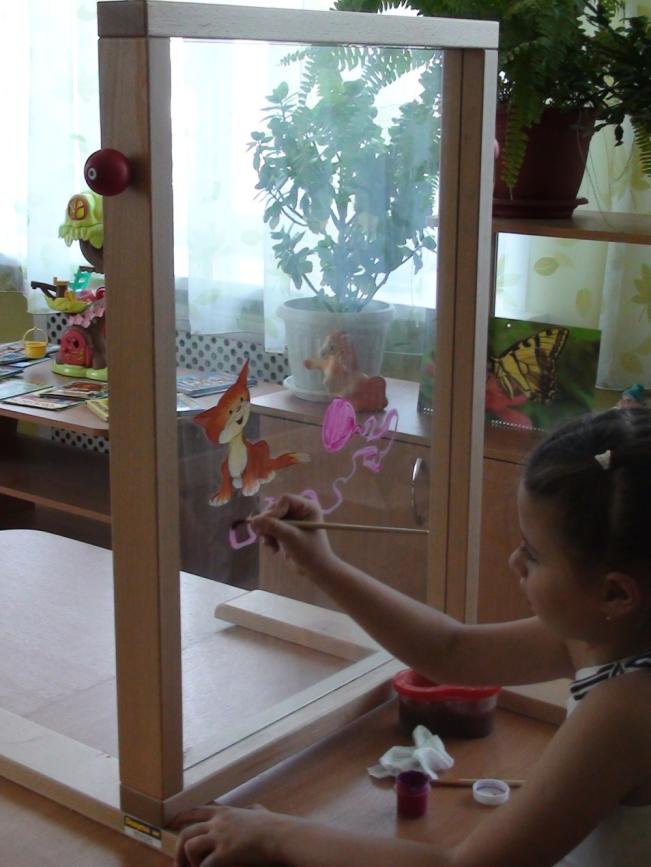 Очень интересно совмещать рисование и аппликацию: ребёнок рисует рисунок, а некоторые детали приклеивает из ткани, ваты, цветной бумаги.
- Рисуем с натуры.
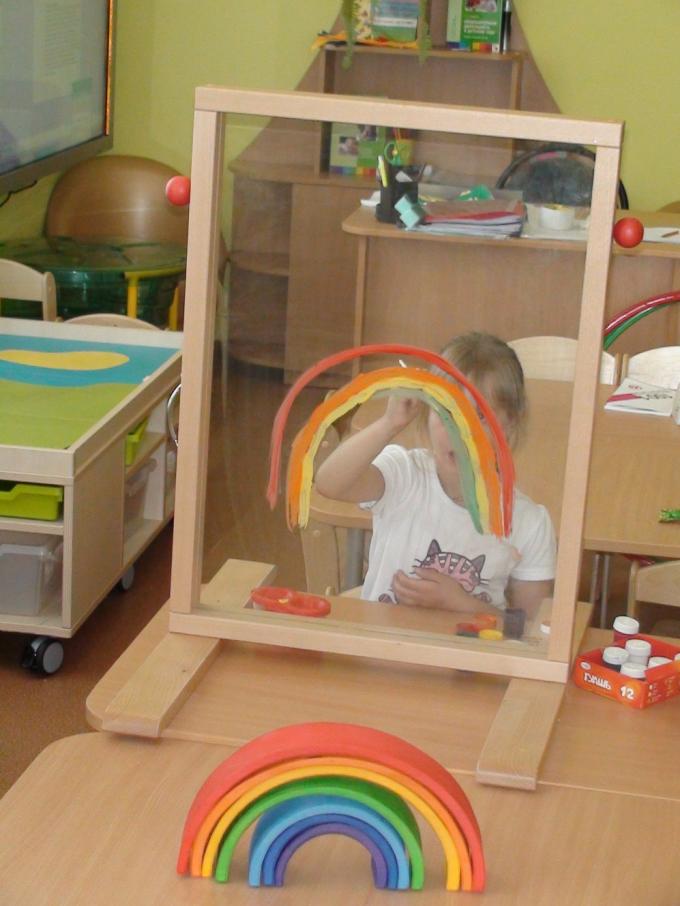 Предложите ребенку нарисовать что-нибудь с натуры, что-то такое, что ему по-настоящему интересно. Например, кошку или любимую игрушку. Такое рисование развивает наблюдательность, учит ребёнка изображать что-либо не как захочется, а чтобы было похоже на оригинал. Для этого нужно правильно передать и форму, и цвет, и пропорции. Для начала рассмотрите игрушку вместе, обращая внимание на характерные детали, а потом пусть ребенок попробует ее изобразить. Не беда, если будет получаться не сразу. Все равно похвалите юного художника, а затем поинтересуйтесь, чем отличается нарисованная игрушка от настоящей. Так ему будет легче заметить свои неточности.
Юный портретист.
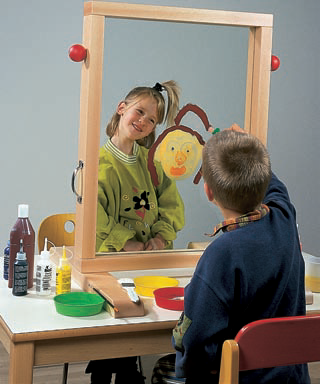 Можно рисовать портреты: автопортрет, глядя на себя в зеркало,  портрет друга,  или портрет мамы, рассматривая ее фотографию. Вспомните вместе с ребёнком, какие у мамы волосы: длинные или короткие, светлые или темные. Какие глаза, рост. А может ребёнок захочет нарисовать свою подружку или друга?
Предлагаю  поиграть  в следующие игры
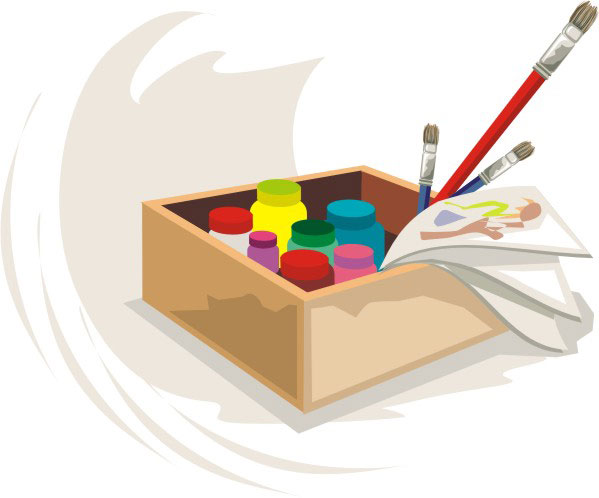 Игра для самых маленьких "Дождик, дождик, кап, кап, кап".
Задачи: 
      1.обучать приемам "пальцевой живописи";
     2.развивать зрительно – двигательную координацию;
     3.формировать умения адекватно относиться к изобразительному материалу (не есть краски, не разбрызгивать воду и краски, не размазывать краски по телу или по столу), подрожать действиям педагога, принимать помощь с его стороны.
 Оборудование: 
       стеклянный мольберт, гуашь синего цвета. Пластиковая тарелочка, влажные салфетки для вытирания пальцев руки, халат. 
Ход  игры:
       1. Обмакнем один палец в синюю краску 2. Нарисуем капельки дождя, используя краску синего цвета. Вместе радуемся полученному изображению.
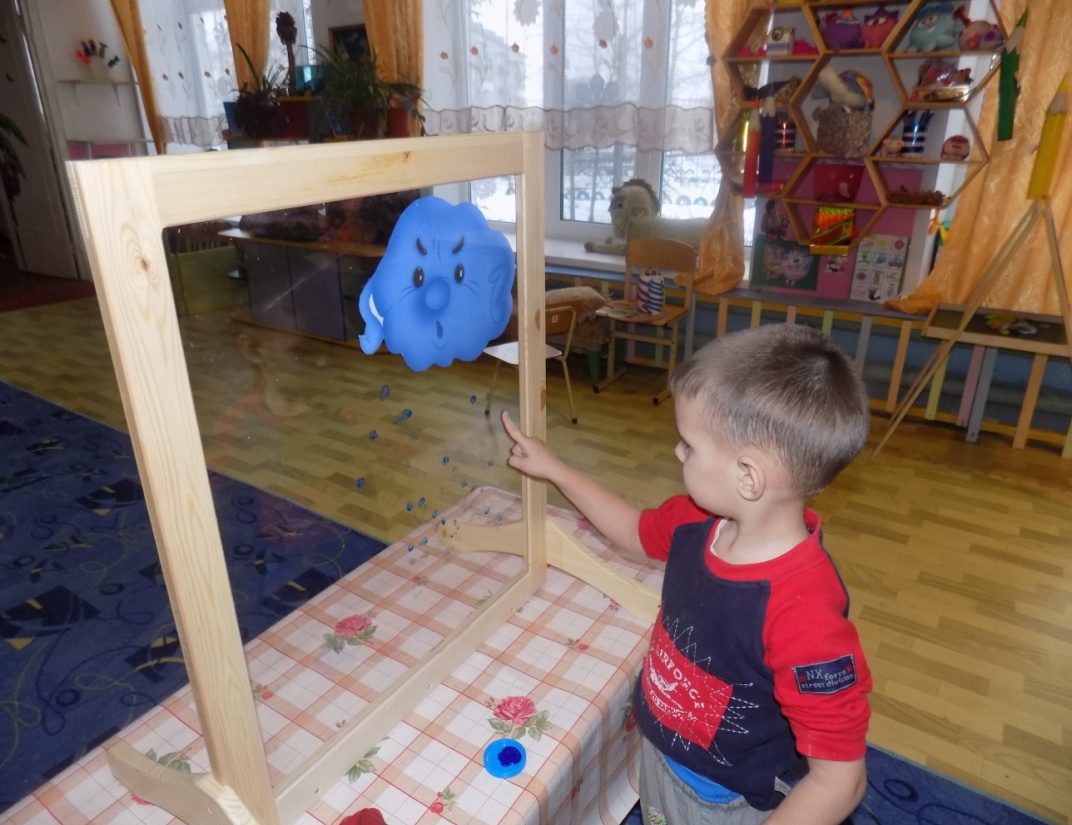 «Заполни аквариум рыбками»
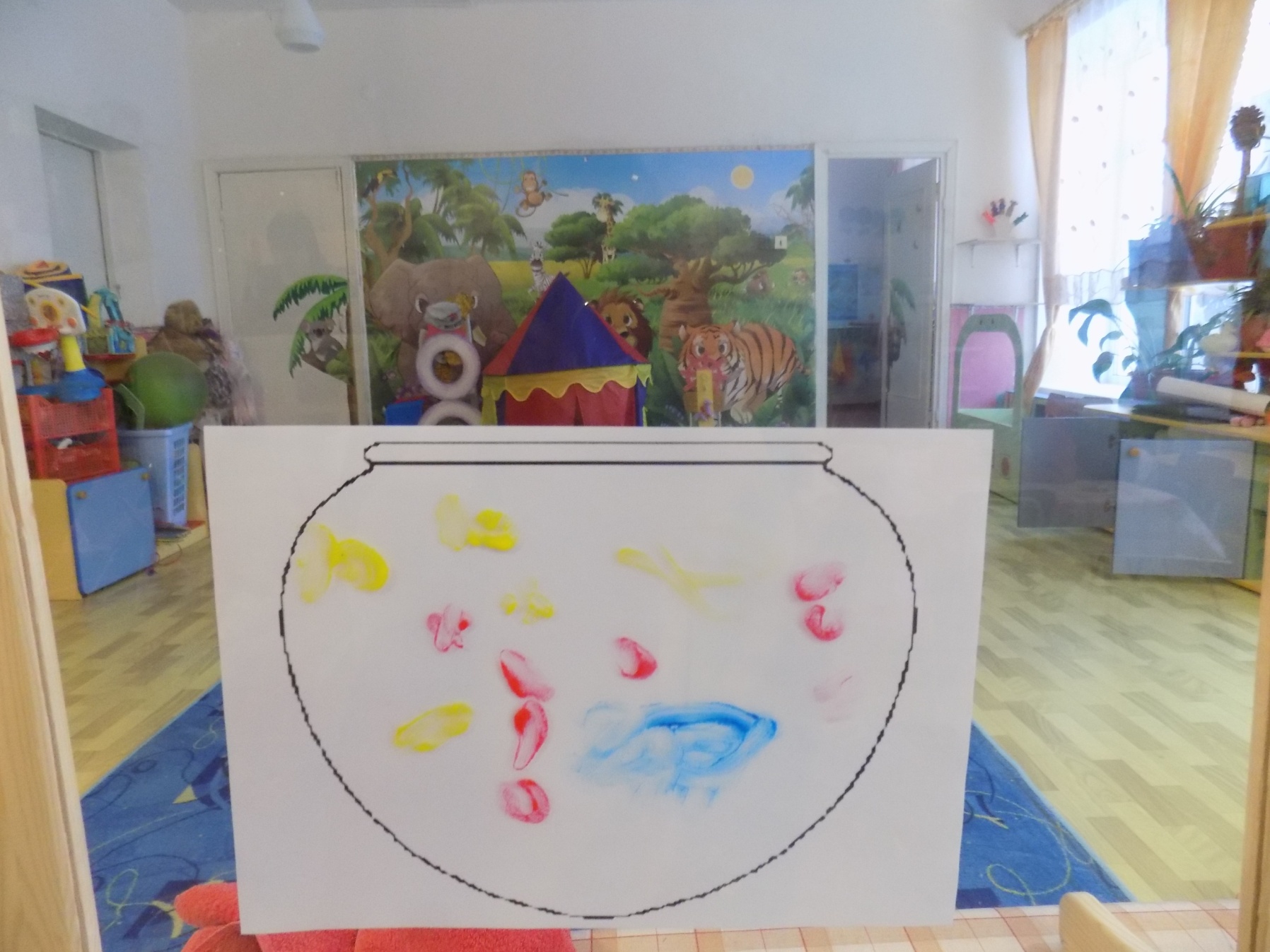 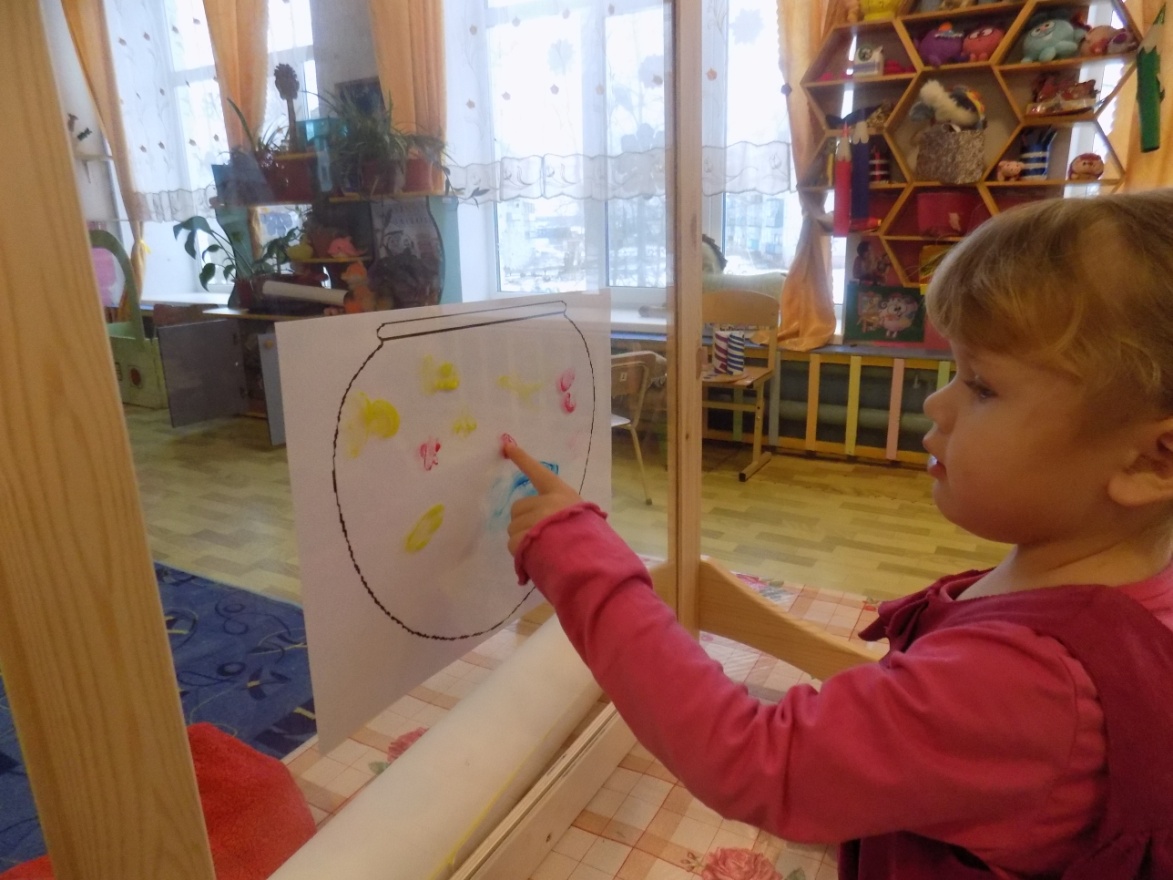 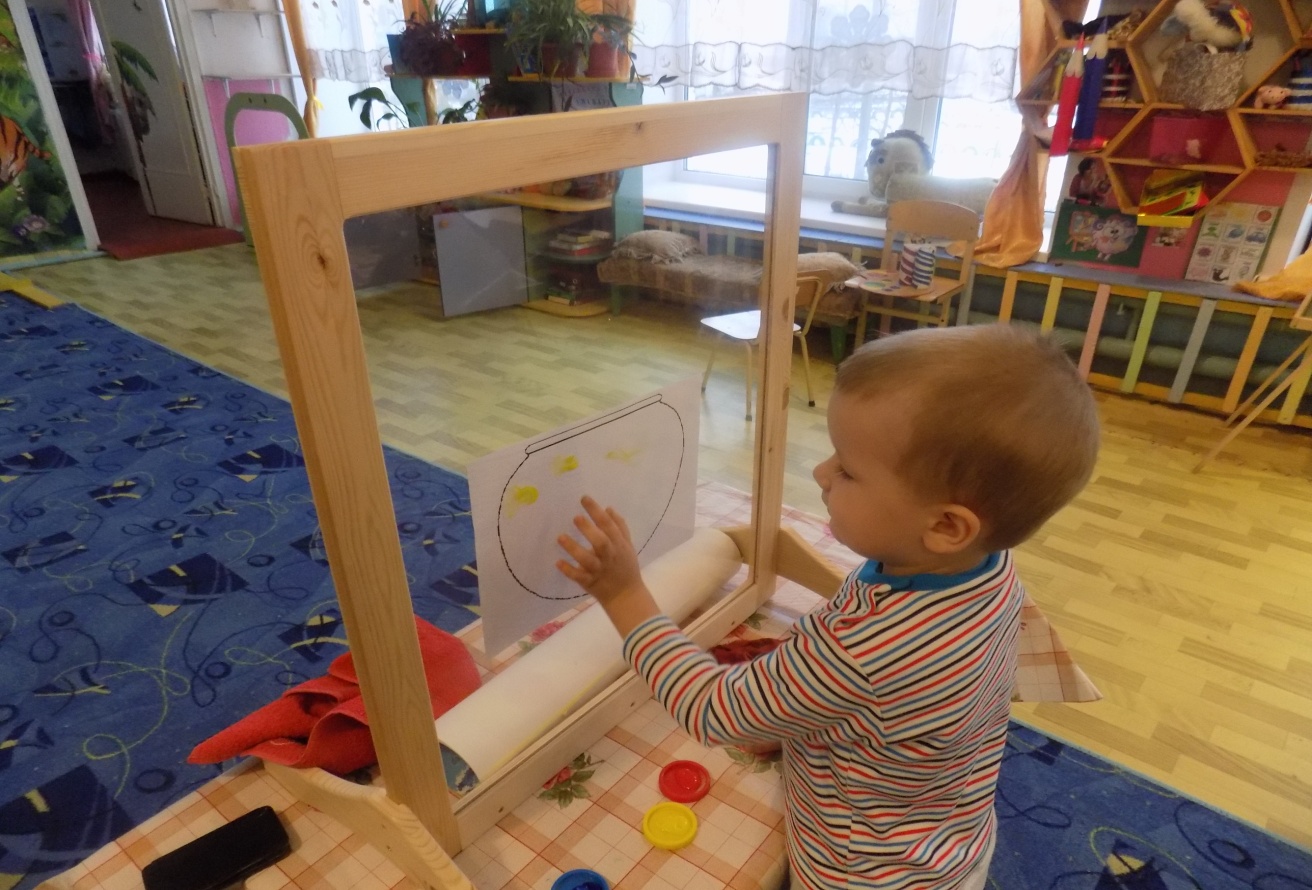 « Укрась вазу»
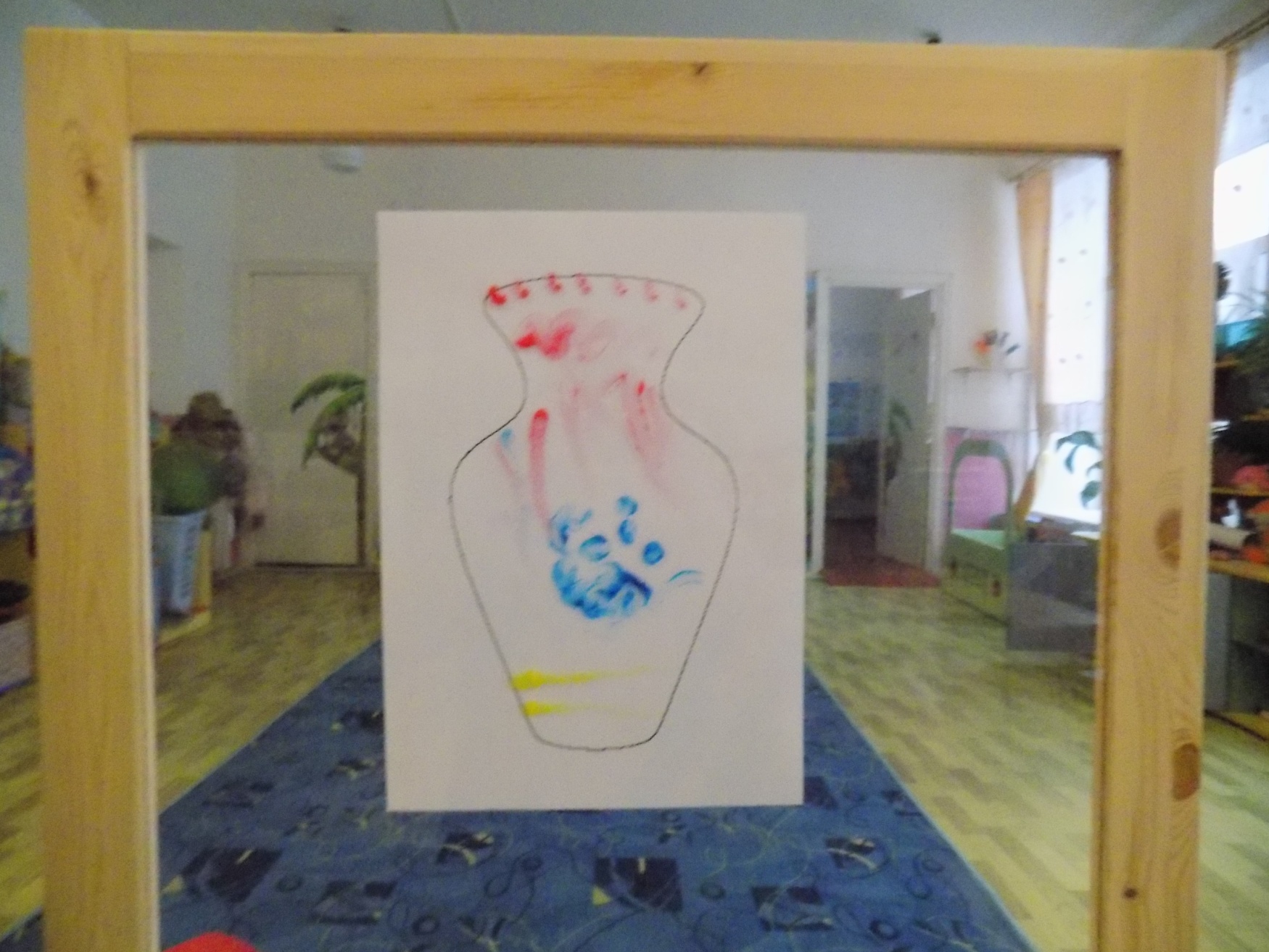 Игра "Рисуем вместе".
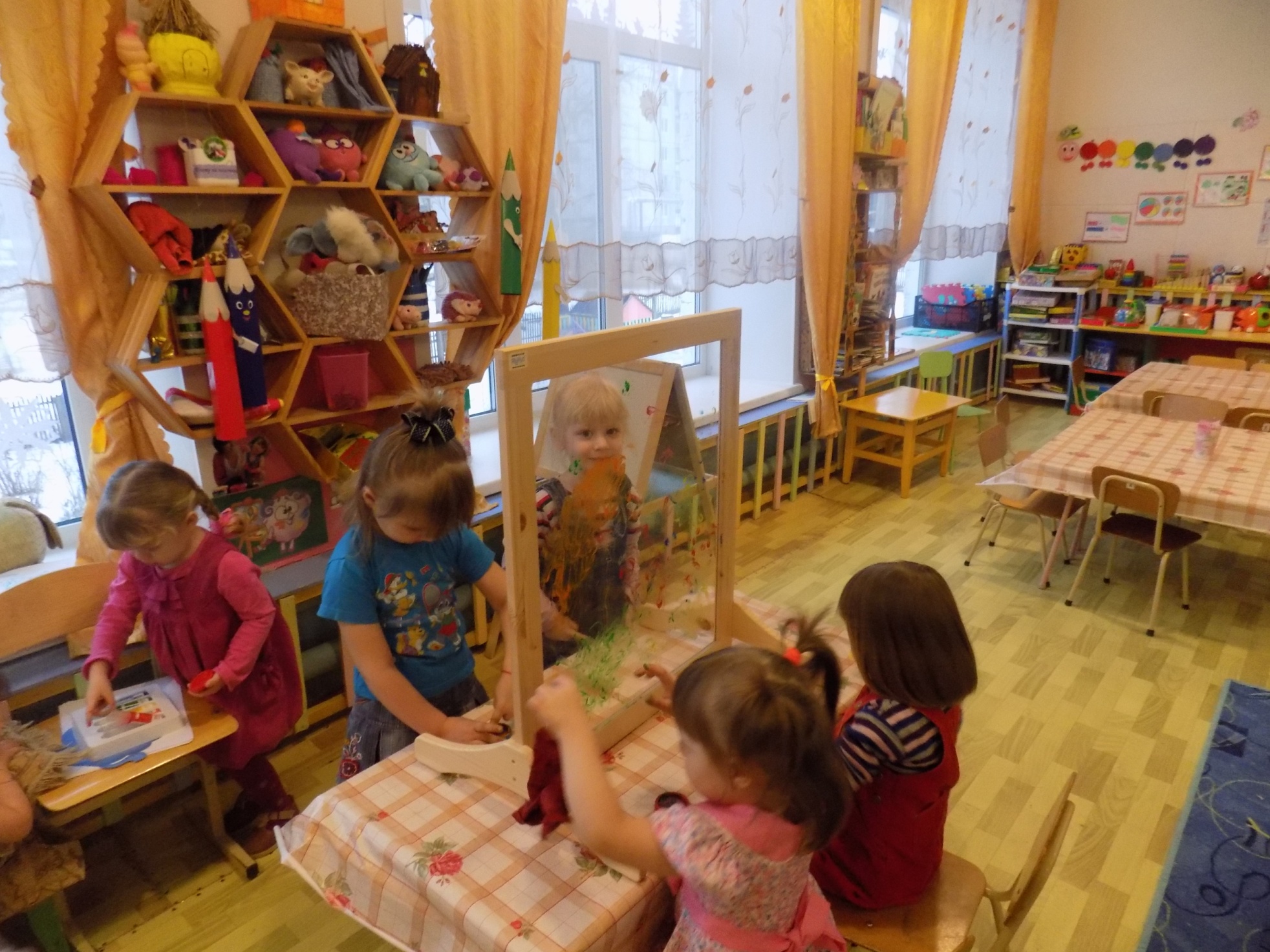 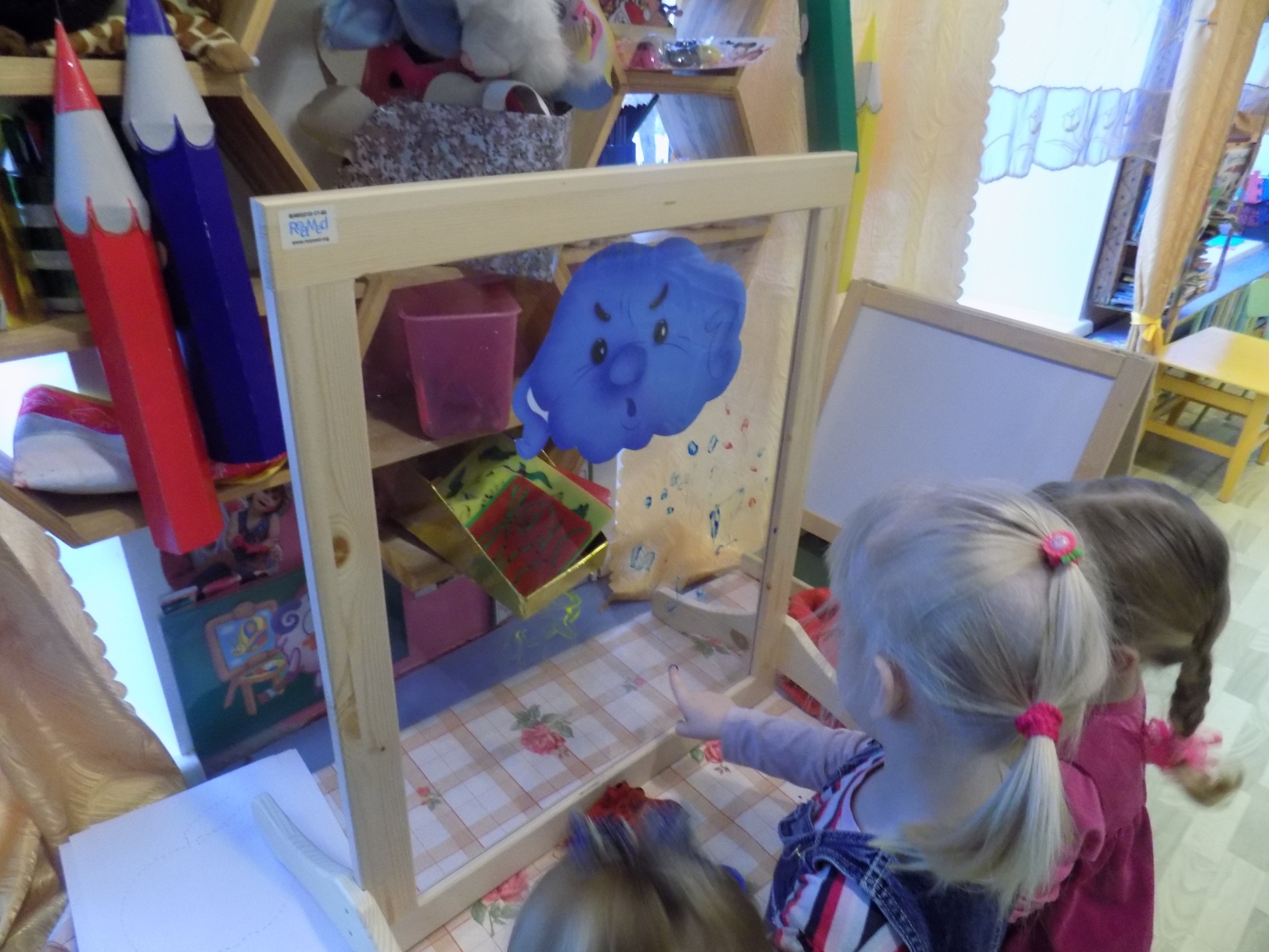 « Обведи по точкам»
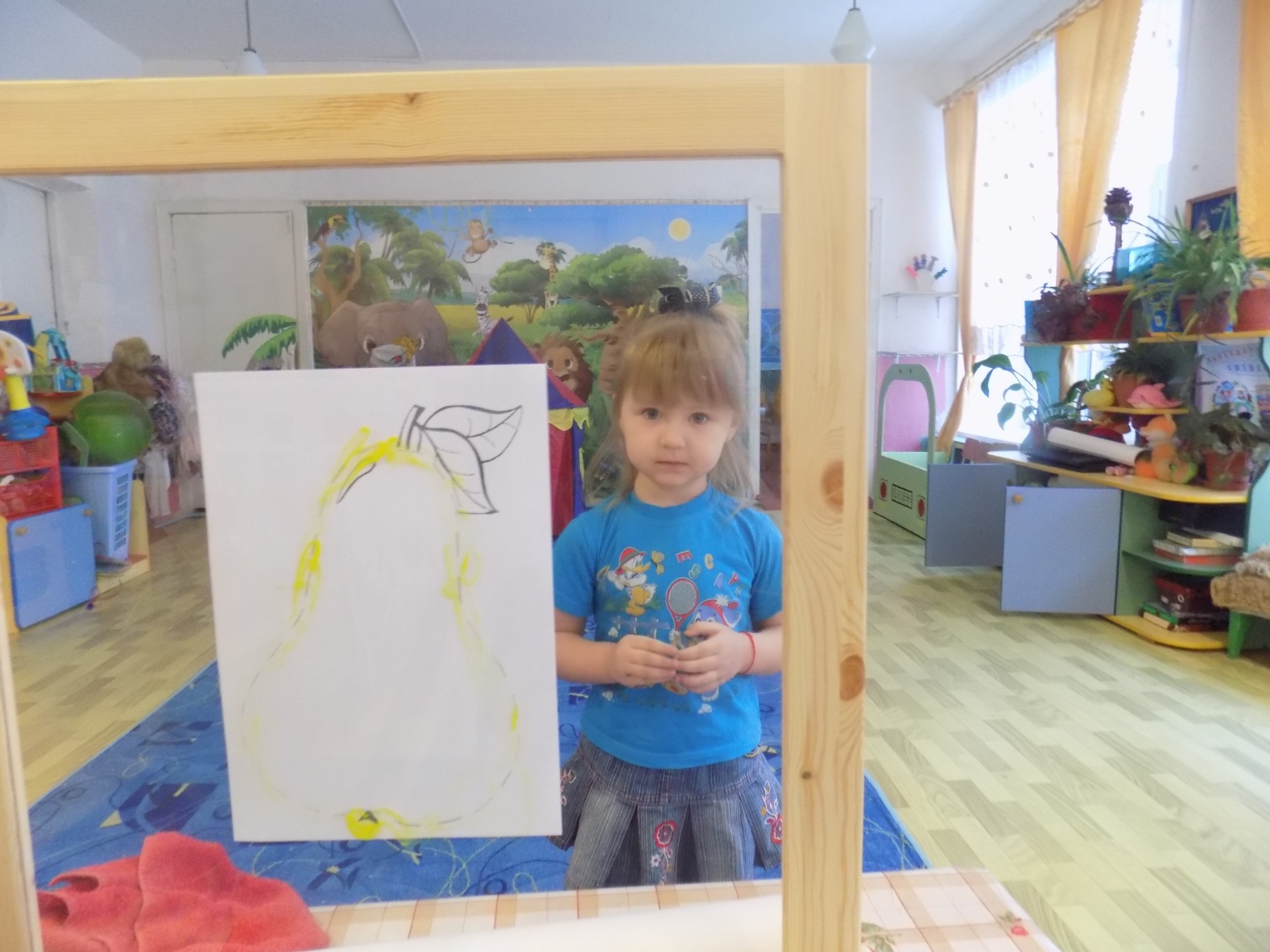 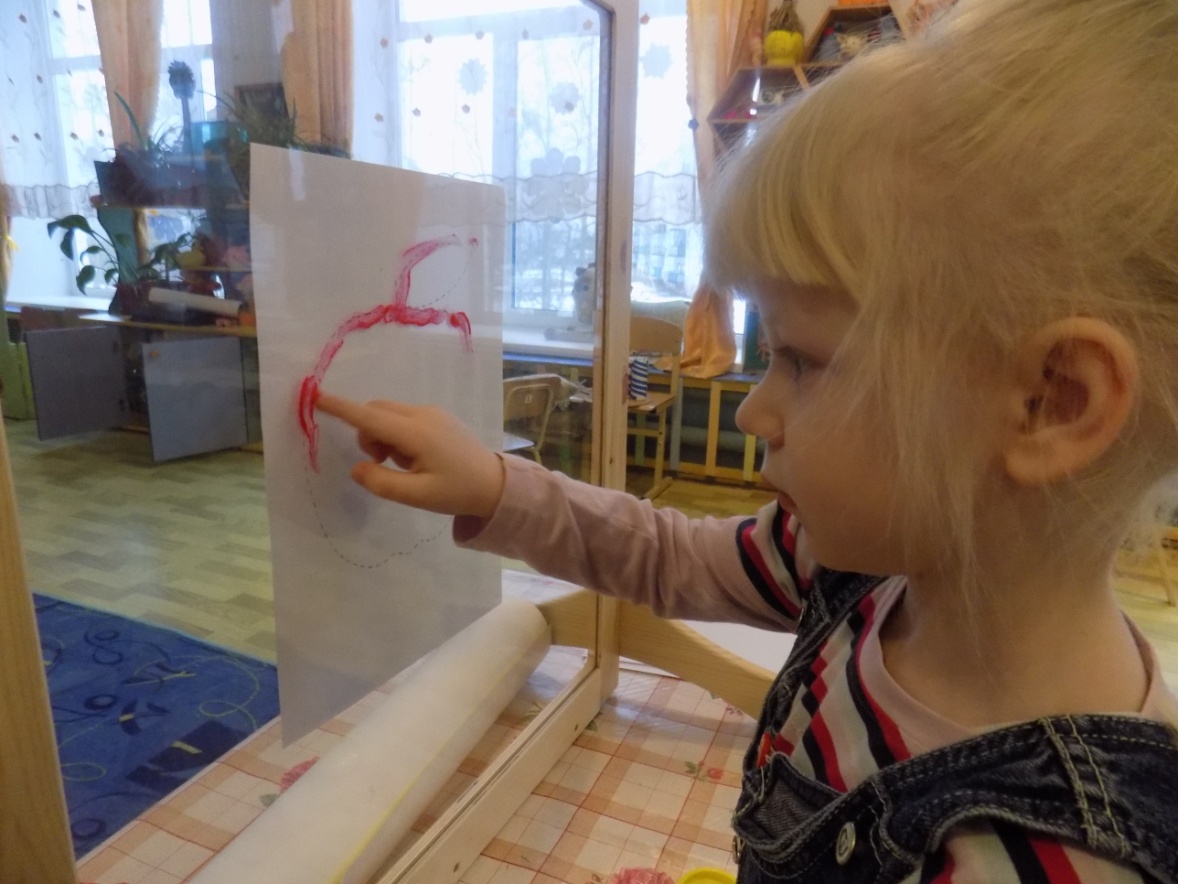 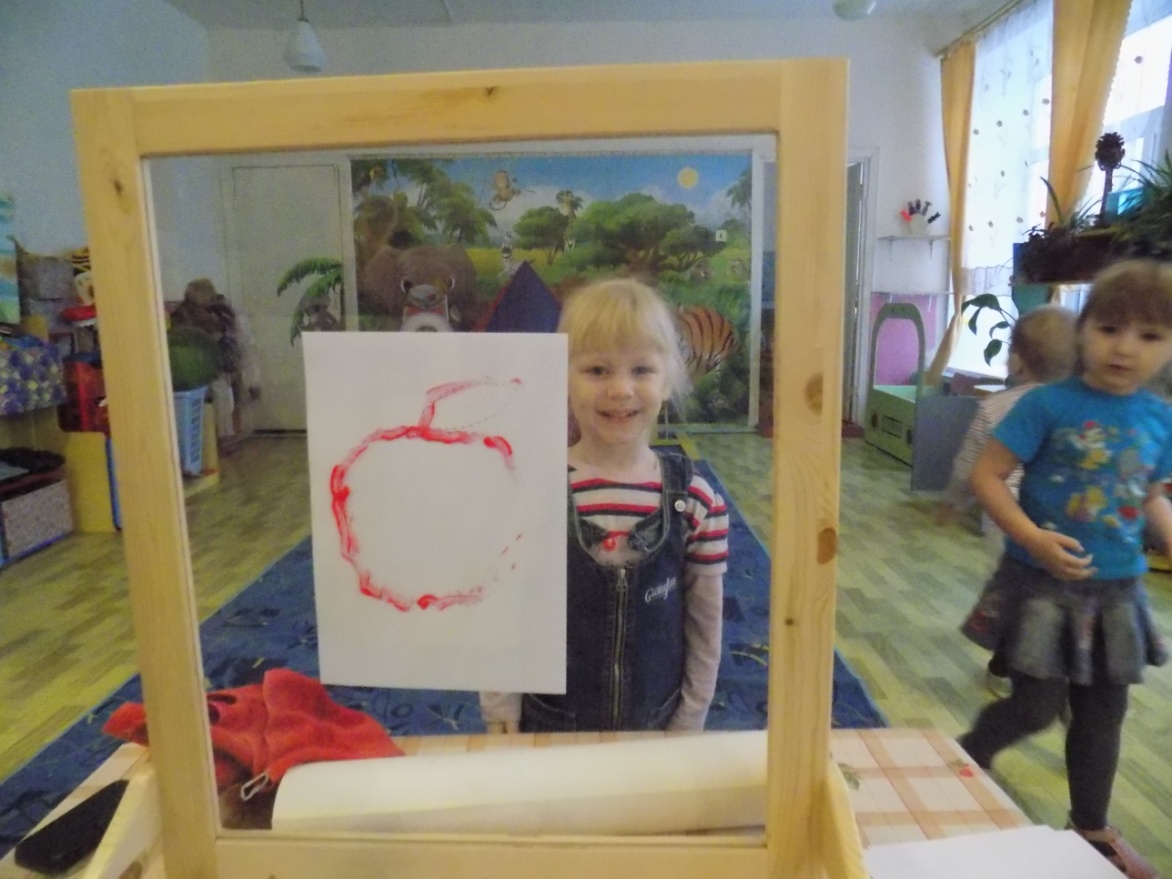 Игра «Укрась Ёлочку»".
Задачи:
   1. развивать полисенсорные способности детей в процессе различения предметов,
   2. формировать    коммуникативные навыки, 3.развивать творческие способности. 
Оборудование: 
     стеклянный мольберт, гуашь, кисти,непроливайка, салфетка,образец рисунка
Ход игры: 
    воспитатель рисует елочку, а дети "зажигают" на ней разноцветные огоньки.
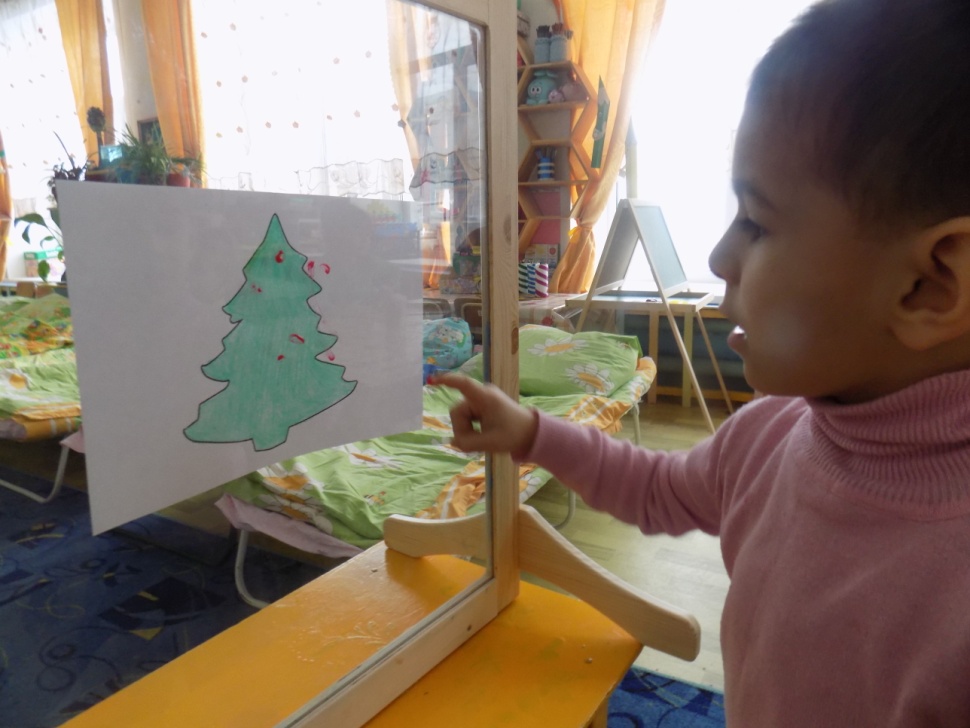 Список литературы
1. Федеральный государственный образовательный стандарт дошкольного образования . Утверждён приказом Министерства образования и науки Российской Федерации от 17 октября 2013г. № 1155
2.ВыгодскийЛ.С. Мышление и речь. - М.: Лабиринт, 1996.
3.Основы логопедической работы с детьми: Учебное пособие для логопедов, воспитателей детских садов, учителей начальных классов, студентов педагогических училищ / Под общ. ред. д.п.н., проф. Г.В. Чиркиной. - 2-е изд., исп. - М.: АРКТИ, 2003. - 240с.
4.Психолого-медико-педагогическое обследование ребенка. Под ред. Семаго. М.М. М. РКТИ, 1999.
5.Рубинштейн С.Л. Основы общей психологии. - М.: Просвещение,1989. 
6.Семаго Н.Я., Семаго М.М. Исследование особенностей развития познавательной сферы детей дошкольного и младшего школьного возрастов. Диагностический Комплект. М.: АРКТИ, 1999.
7.Семаго М.М., Семаго Н .Я. Организация и содержание деятельности психолога специального образования: Методическое пособие. / (Библиотека психолога-практика) - М.: АРКТИ, 2005.
8.Сиротюк А. Плоды просвещения// Дошкольное воспитание, 2006, №1.
9.Филатова И.А. развитие пространственного генозиса у дошкольников с нарушениями речи: Учебно-методическое пособие. Екатеринбург 2000.
Спасибо за внимание!